RECONSTITUTION OF PARTNERSHIP
ADMISSION OF PARTNER
Admission of a new partner is the inclusion of a new partner as an associate or partner to an existing enterprise is known as an admission of a partner. For the right to share the profit of the partnership firm, the new partner is required to bring some amount which is known as a premium or his share of goodwill.

 With accordance to the Partnership Act 1932, a new partner can be admitted into the enterprise only with the agreement of all the existing partners until and unless otherwise consented upon. Suppose A and B are partners sharing profits and losses in the ratio of 2:1 on 1st April 2019 they admitted C as new partner with 1/6th share in profits of firm then in that condition existing partners ratio will be changed
PURPOSES OF ADMISSION OF A NEW PARTNER 
For  taking additional capital for expansion of business 
For acquiring additional managerial skill 
To encourage a capable employees by taking him into partnership

ADJUSTMENTS AT THE TIME OF ADMISSION OF A PARTNER
Calculation of new profit sharing ratio
Calculation of sacrificing ratio 
Accounting treatment of goodwill
Accounting treatment of accumulated profits and losses 
Accounting treatment of revaluation of assets and liabilities
Adjustment of partners capital
CALCULATION OF NEW PROFIT SHARING RATIO

(NEW SHARE = OLD SHARE – SACRIFICE SHARE)
For example- Anup and Vishnu are partners sharing profits in the ratio of 3:2. They admitted Sushant as a new partner for 1/5 share in the future profits of the enterprise. Compute new profit sharing ratio of Anup, Vishnu and Sushant.
Solution :
Sushant’s share =1/5C
Remaining share = 1-1/5=4/5
Anup’s new share = 3/5 of 4/5 =12/25
Vishnu’s new share =2/5 of 4/5 =8/25
New profit sharing ratio of Anup, Vishnu and Sushant will be 12:8:5
SACRIFICING RATIO
Sacrificing ratio is the ratio where the old partners give their consent to forego their share of gains into the new partner. Sacrificing ratio is computed during the time of addition or admission of a new associate partner. It is the portion in which old partners forego their share to the new associate. Whereas
SACRIFICE RATIO = OLD RATIO - NEW RATIO
For example A and B are partners sharing profits in the ratio of 4:3 They admitted C as a new partner the new profit sharing ratio is 3:2:1 find out the sacrificing ratio
Sacrificing ratio = old ratio – new ratio
Sacrifice made by A = 4/7 – 3/6 = 24-21 = 3  	     						                       42      42                        
Sacrifice made by B = 3/7 – 2/6 = 18-14 =  4  							                       42        42     	
Thus sacrifice ratio between A and B is 3:4
ACCOUNTING TREATMENT OF GOODWILL

1st methodPrivate distribution of goodwillUnder this method , new partner gives his share of goodwill to old partners personally .So there is no need to record it to the books of firm .
 No journal entry will pass .
2nd methodGoodwill is given in cash form by new partnerUnder this method , old partner bring his share of goodwill in cash form in the firm and it is taken by old partner in their sacrifice ratio . For this following journal entry pass in the books of firm(1) Cash / Bank A/C………. Debit           xxxxx
                 To Goodwill / Premium A/C                  xxxxx
(2) Goodwill A/C……Dr      xxxxx (share of new partner’s goodwill)        To old partner’s capital A/C   xxxx(divide in sacrifice ratio)
3rd methodwhen new partner bring goodwill in cash in business and taken by old partner and then withdraw by old partnerAbove two entries will pass as same as in second method but third new entry will passOld partner’s capital A/C……….. Debit    xxxxx           To cash / bank A/C                                  xxxxx4th methodwhen new partner do not bring goodwill in cash formIf new partner do not bring goodwill in cash in firm , then following entry will pass for the adjustment of goodwill .New partner’s capital A/C………Debit  xxxxx (share of goodwill )       To old partner’s capital A/C         xxxxx (division in sacrifice ratio)
5th methodIf partial in cash form of goodwillPart of cash goodwillCash A/C…………………. Dr. xxxx           To goodwill / premium A/C xxxxGoodwill(Primium) A/C………………………...Dr        xxxxNew partner’s capital / current A/C………Dr        xxxx        To old partner capital A/C(in sacrifice ratio)          xxxx6th methodIf goodwill already exits in balance sheet of old partner , then it must be transfer to old partner’s capital A/C in old ratio . Other method is same above from 1 to 5 method .Entry passed for transferring of old goodwillOld partner’s capital A/C……..Dr      xxxx           To goodwill A/C                               xxxx
7th methodIf new partner brings other asset as goodwill of his share of goodwill . Then following entry will passAsset  A/C………….Dr      xxxxxx          To goodwill A/C                     xxxxxxGoodwill A/C………….Dr     xxxxxx     To old partner’s capital A/C (in sacrifice ratio) xxxxxx
ACCOUNTING TREATMENT OF ACCUMULATED PROFITS AND LOSSES
(a) For transferring accumulated profit and reserves
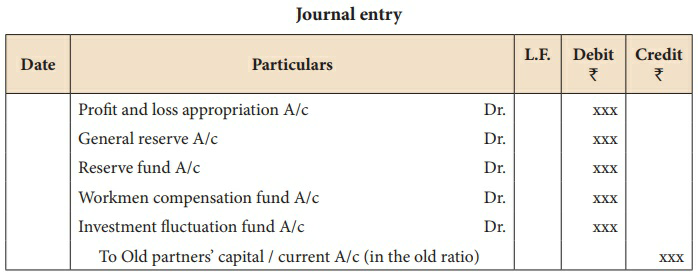 (b) For transferring accumulated loss
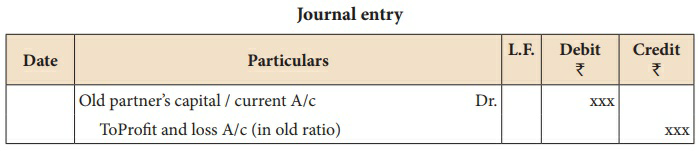 ACCOUNTING TREATMENT OF REVALUATION OF ASSETS AND LIABLITIES    
Following are the journal entries to be passed
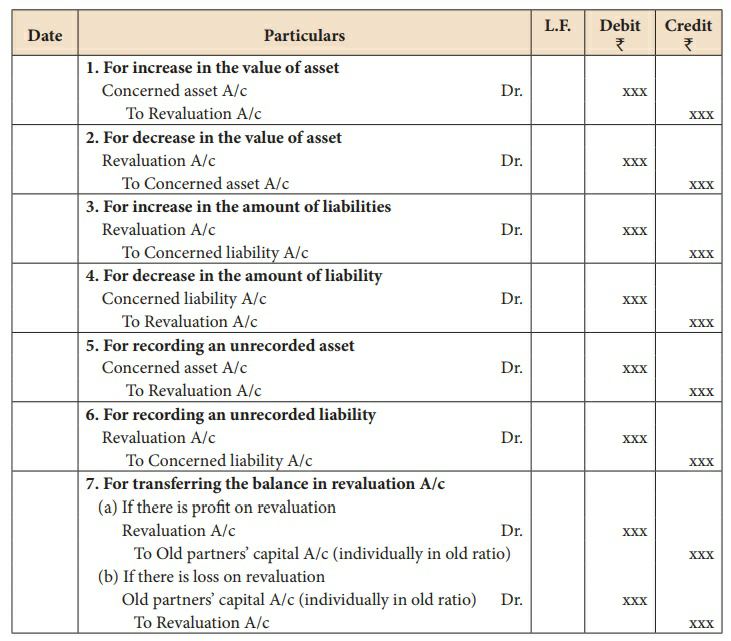 FORMAT OF REVALUATION ACCOUNT
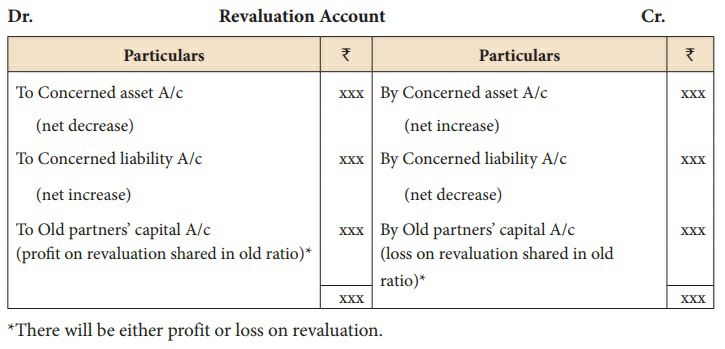